Commercial radio in numbers
Total number of CR stations: 352						
Total number of national CR analogue stations: 3			
Total number of national digital CR stations: 14							
Total number of digital local CR stations: 54		
Total number of analogue local CR stations: 289 				
Total number of local CR stations in England: 222				
Total number of local CR stations in Scotland: 70				
Total number of local CR stations in Wales: 33					
Total number of local CR stations in Northern Ireland: 18			
Total CR reach (all adults)*: 65%
Total number of CR listeners*: 35 million
Total number of hours listened to every week*: 456 million
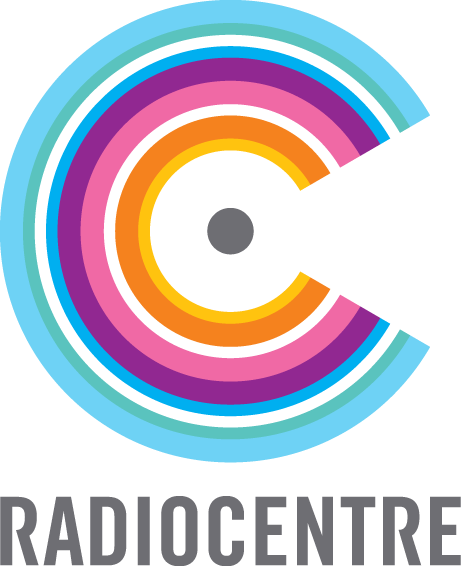 Sources: Radiocentre, *RAJAR, Ofcom – Communications Market Report 06.08.15 // Last updated  06.01.16